МБДОУ «Детский сад №24 «Звёздочка»
Интеграция сенсорного и физического развития детей младшего возраста
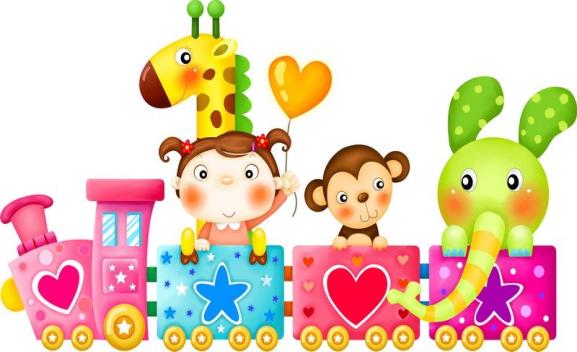 Актуальность
Движение – это не только эффективнейшее лечебное средство, но и первые истоки смелости, выносливости, решительности. Двигаясь, ребенок познает окружающий мир, учится любить его  и целенаправленно действовать в нем. Организуя двигательную активность малыша можно решать не только задачи физического развития, но и сенсорного.
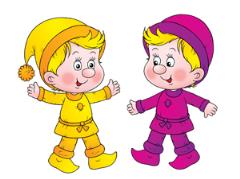 Задача педагога и родителей поддерживать и закреплять этот  естественный интерес к движениям, двигаться по потребности.
Игра- ведущий вид деятельности ребенка дошкольника, двигательная игровая деятельность помогает ему познавать мир вокруг, поэтому задачи  сенсорного развития эффективней всего решать в процессе совместной образовательной деятельности по физической культуре.
Задачи и цели
Методы и средства реализации
Приемы для двигательной активизации и сенсорного развития:

- Совместное выполнение разнообразных движений с ребенком;
- Показ упражнений на подражание движений животных;
- Сюрпризные моменты;
- Обыгрывание самодельных физкультурных пособий;
- Художественное слово;
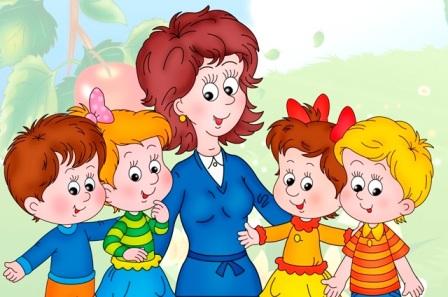 Подвижные игры:
«Вышло солнце на крылечко»
«Найди свой домик»
«Собери шарики»
«Найди себе пару»
«Самолеты»
«Собери кубики и шарики»
Цель: развивать умения различать цвет  путем сравнения образца  с другим предметом; устанавливать сходство или различие по форме
Дидактические пособия,
 используемые в совместной деятельности детей по сенсорному развитию и физической культуры
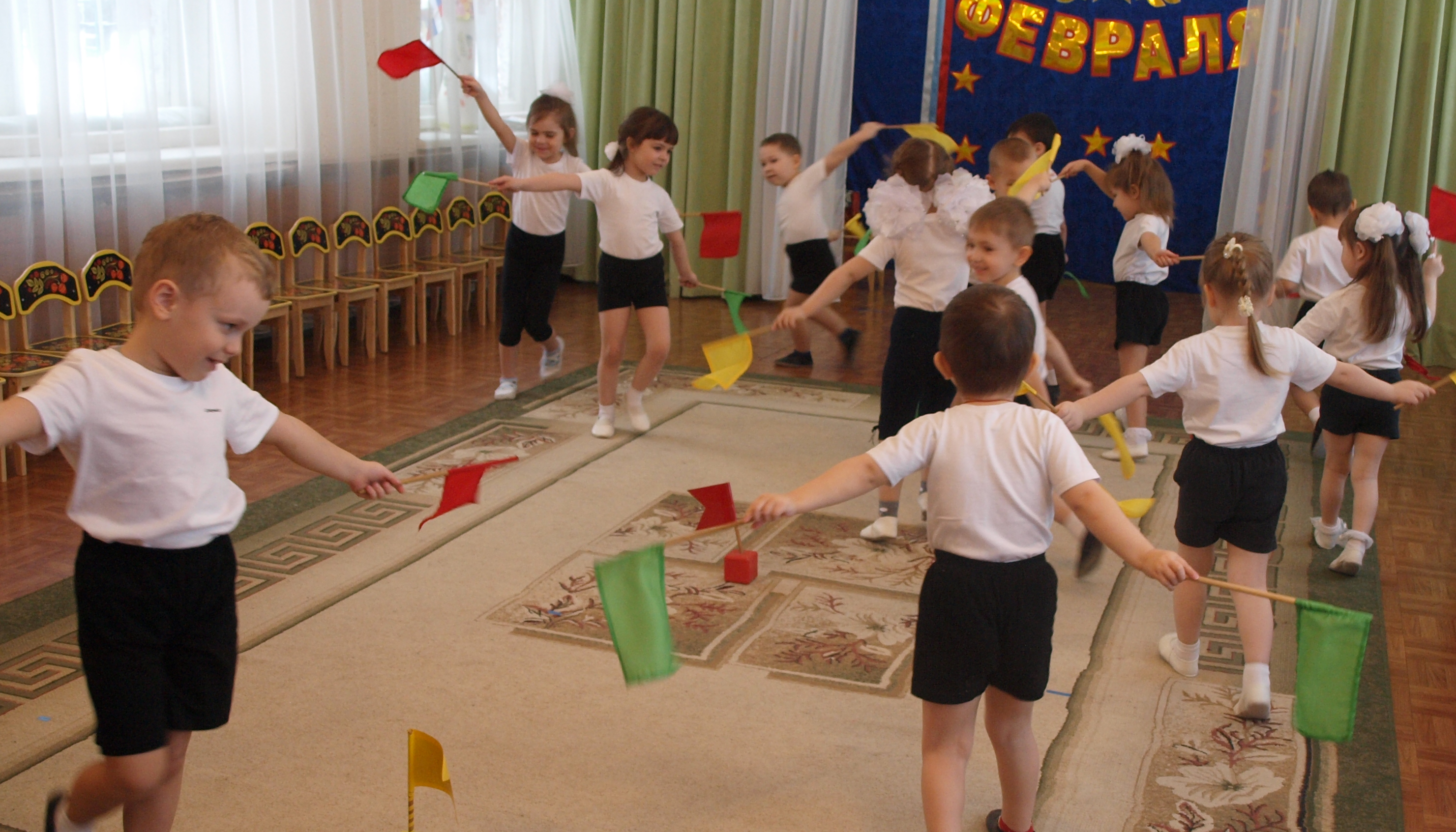 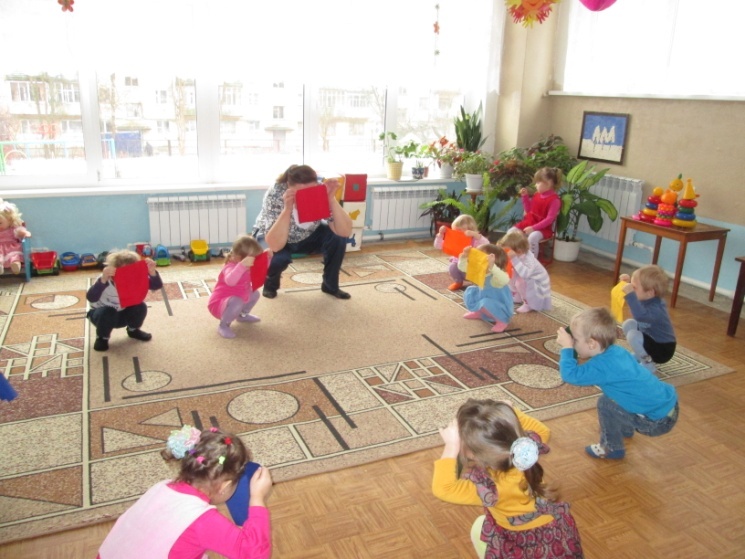 Игры с флажками и платочками шариками
подвижные игры  и самостоятельная деятельность
.
Подвижная игра «Цветные автомобили»
Цель: находить гараж такого же цвета, как автомобиль, ориентируясь на цвет; закрепление основных цветов, развивать координацию движений;
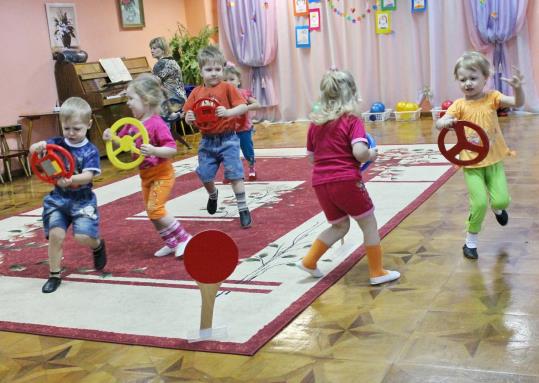 В совместной деятельности с детьми используются игры по сенсорике, имеющие двигательный характер.
Подвижная игра «Найди свой домик»
Цель игры упражнять в беге в рассыпную, закрепить умение различать и называть цвет предмета, развивать ориентировку в пространстве.
Вариант игры «Найди свой цвет» (вместо флажков можно использовать ленты, 
шарики, кубики)
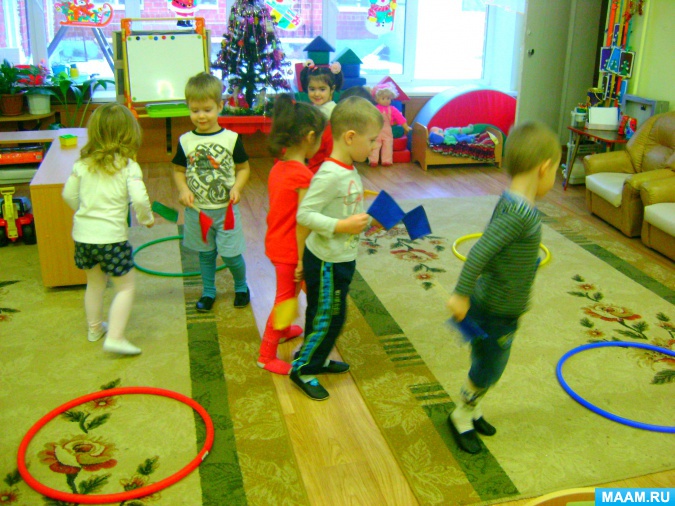 Подвижная игра «Собери шарики в корзинку»
Цель игры упражнять в беге в рассыпную, закрепить умение находить по слову взрослого предметы такого же (синего) цвета; устанавливать тождество; понимать значение прилагательных «одинаковый», «такой же», «синий»; понимать, знать и называть существительные, обозначающие игрушки; группировать игрушки по цвету, по величине .
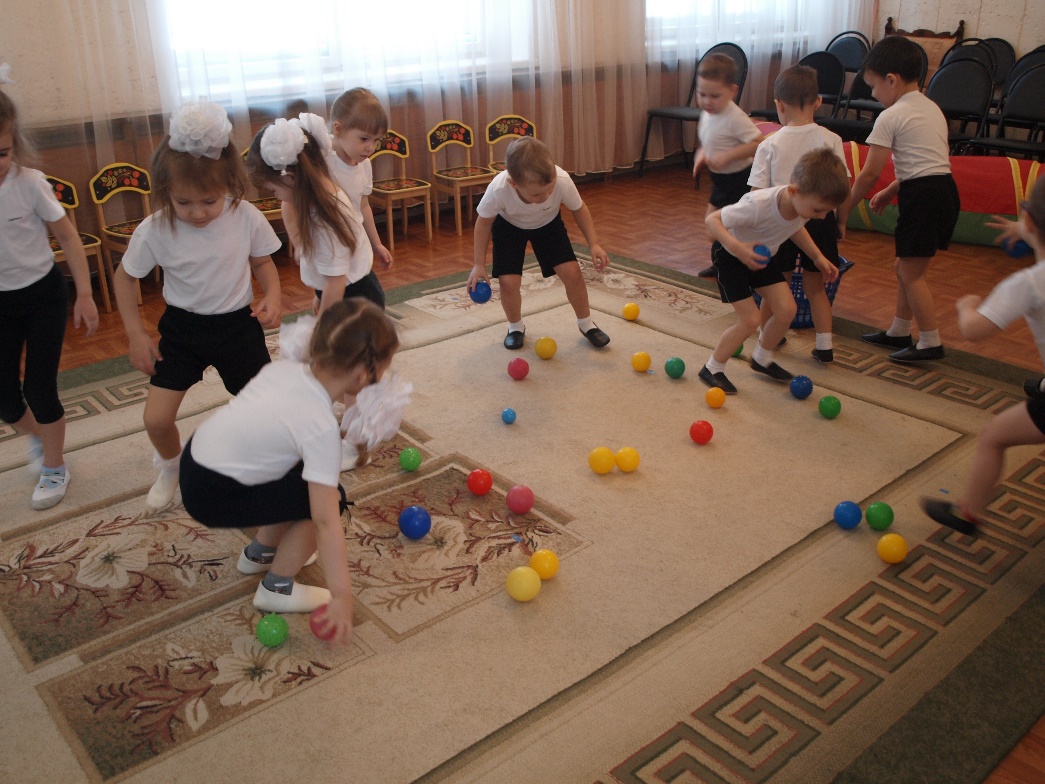 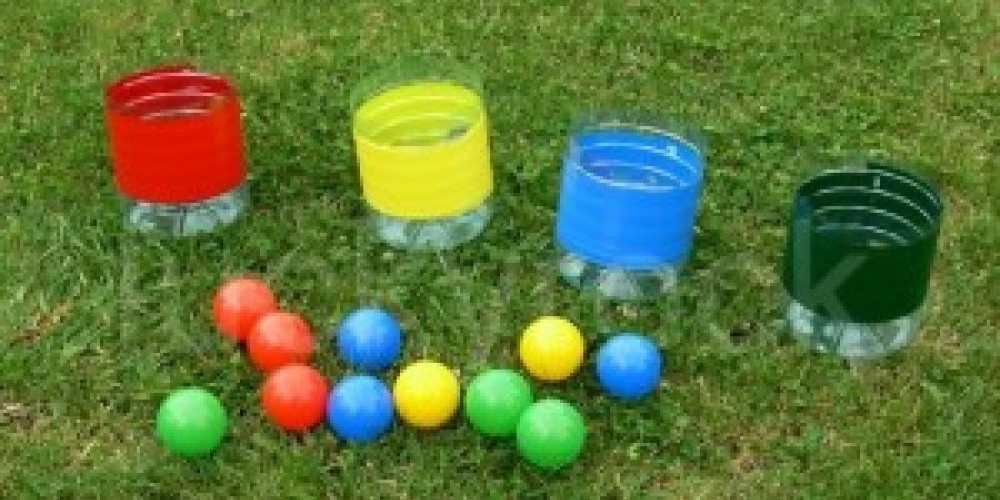 Подвижная игра «Найди пару»
Цель игры упражнять в беге врассыпную, развивать ориентировку пространстве, развивать умение различать предметы по цвету(платочки, шарики, флажки; по форме (кубики, шарики).
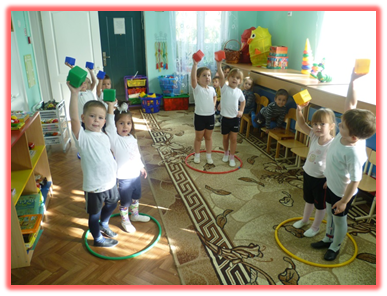 Сенсорные дорожки
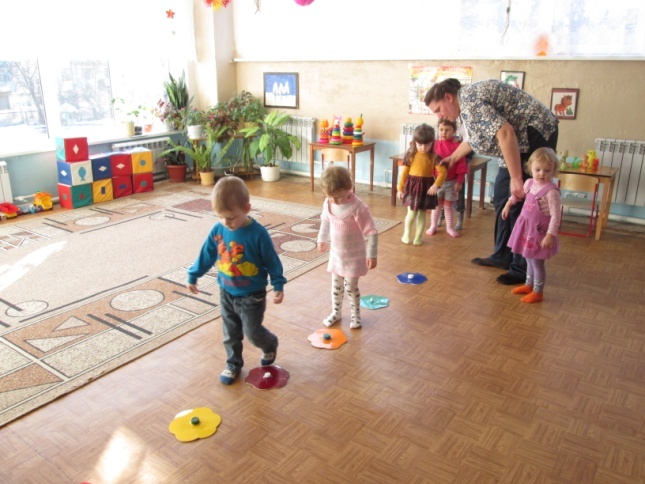 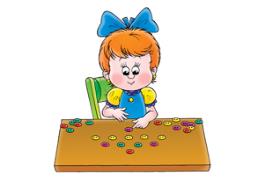 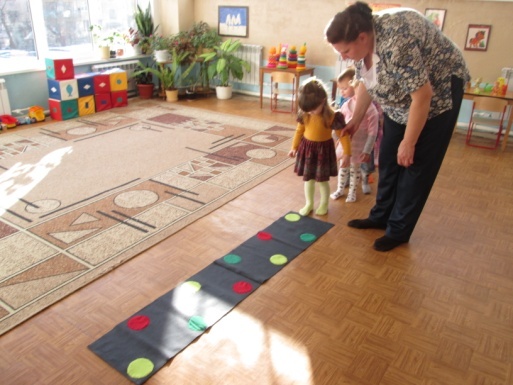 Дети учатся перешагивать, перепрыгивать, подлезать. Развивается ориентировка, одновременно расширяются представления детей о цвете, форме, величине и количестве
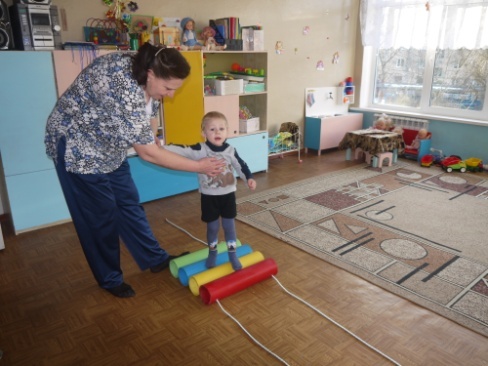 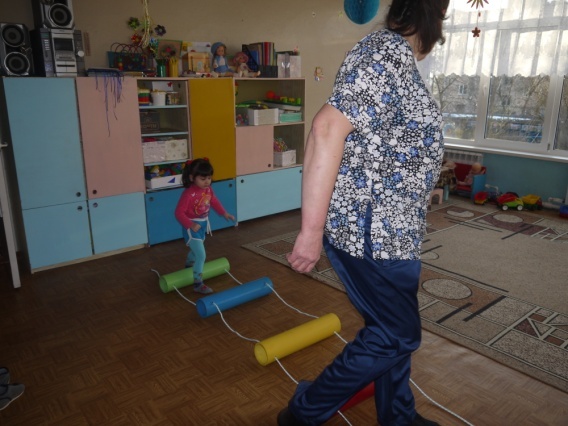 Цветные бревнышки
Работа с родителями и педагогами
Совместная деятельность включает в себя:
Создание условий для физического и сенсорного развития детей     ( изготовление пособий, атрибутов для сенсорного развития и двигательной  активности детей)
Проведение родительских собраний с показом образовательной деятельности «Цветная физкультура», «Путешествие в страну сенсорику», «Игротека»
Проведение бесед и консультаций
Создание фотовыставки «Мы играем», «Развитие движений с использование нетрадиционных пособий по сенсорному развитию и двигательной активности»
Для воспитателей ДОУ и ГМО проведение интегрированного занятия «Цветная физкультура» и презентация выставки пособий по данной теме
В результате интеграции сенсорного и физического развития у детей наблюдается положительная динамика сенсорного развития. Дети знают и умеют различать, находить, группировать основные цвета, формы, величины и другие свойства предметов. Дети умеют отбирать предметы для развития самостоятельной деятельности. Использование нетрадиционных пособий является наиболее эффективным.
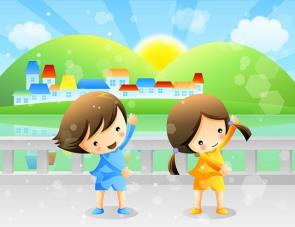 Спасибо
 за внимание
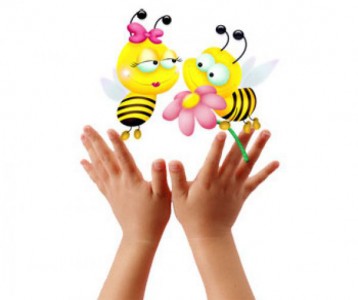